THE BLOOD OF JESUS –
THE ULTIMATE SACRIFICE
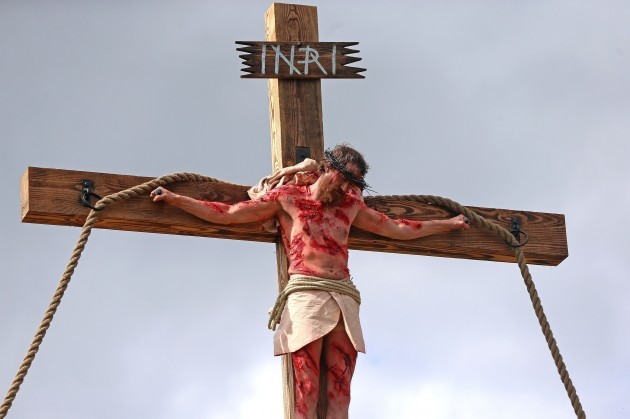 The Passover lamb
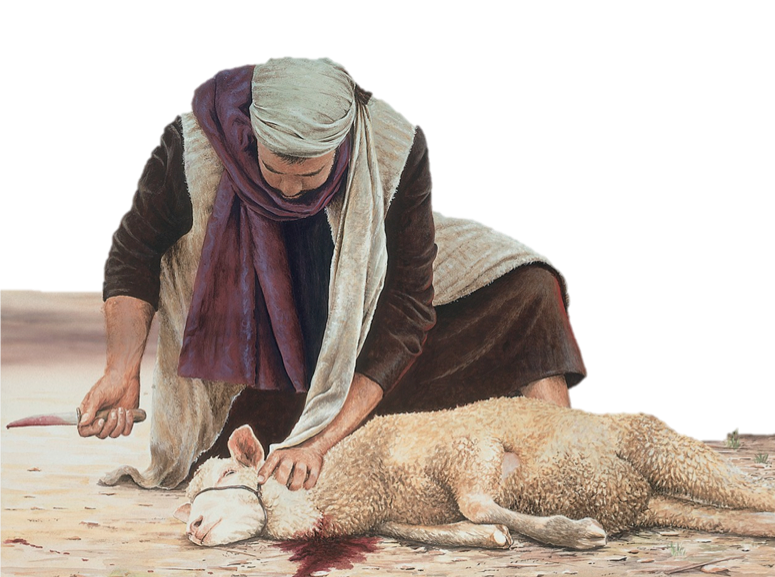 Blood on the doorposts
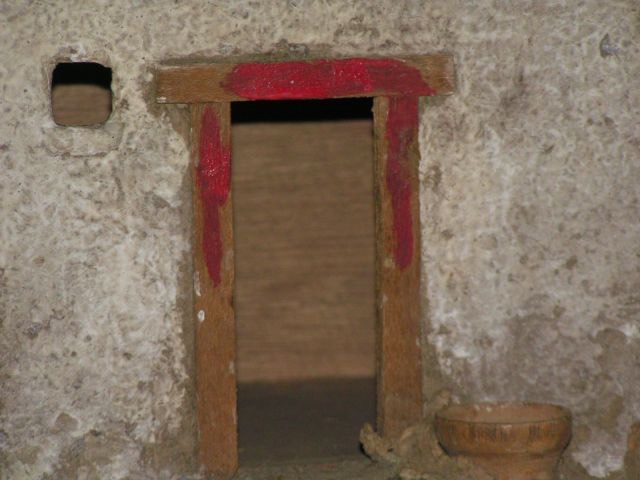 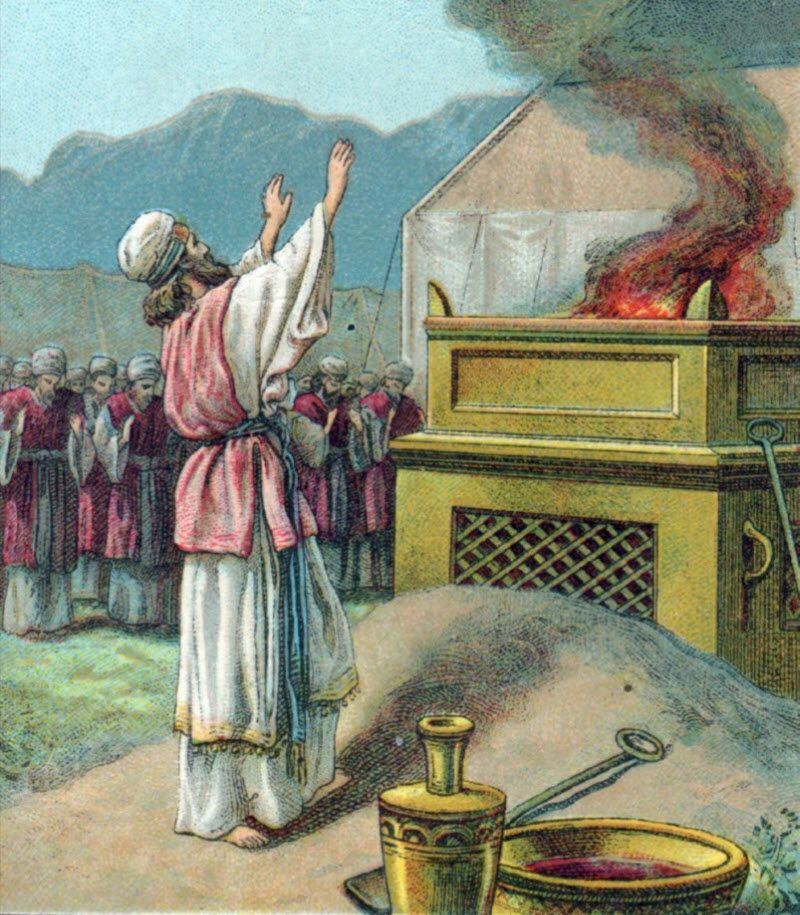 Regular sacrifices for sin
The Lamb of God who takes away the sins of the world
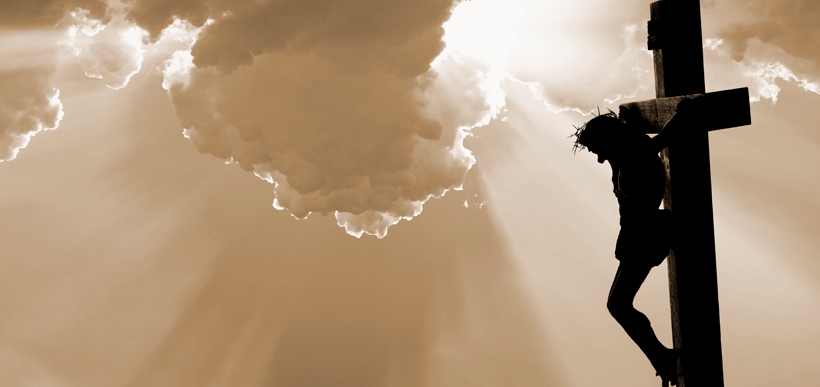 Symbols of blood in the Bible
Blood (particularly the blood sacrifice) symbolizes God’s covenant with his people
2. The blood symbolizes life
3. The blood symbolizes forgiveness and cleansing
4. The blood symbolizes access to God
5. The blood symbolizes victory in life
Symbols of blood in the Bible
Blood (particularly the blood sacrifice) symbolizes God’s covenant with his people.
The blood symbolizes life.
The blood symbolizes forgiveness and cleansing
The blood symbolizes access to God
The blood symbolizes victory in life.